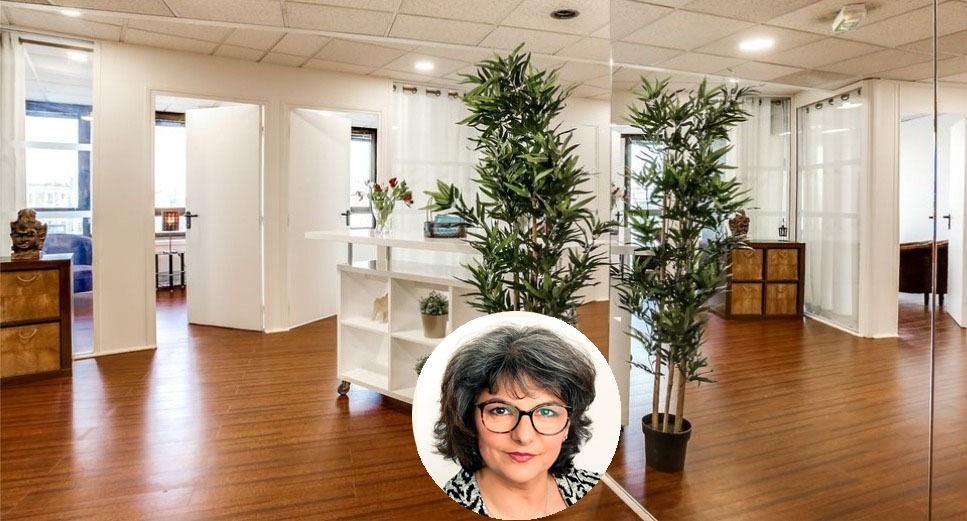 Espace de Santé intégrative
& Thérapie complémentaire

Coordination de soins & Thérapie Fréquentielle
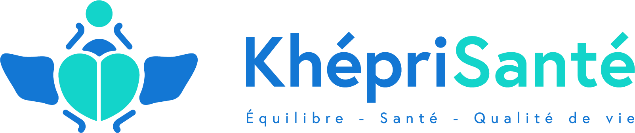 1er Centre de Santé Intégrative créé en France 
Il y a 5 ans
8000 usagers depuis l’ouverture
www.kheprisante.fr
Evelyne RevellatFondatrice
Les 4 piliers de la coordination de soins
en thérapie complémentaire :
Elaboration de programmes personnalisés faisant intervenir plusieurs thérapies complémentaires agissant sur les plans :
Physique
Mental
Émotionnel
Énergétique
Dispositif médical reconnu par la médecine conventionnelle
Douleurs chroniques musculaires et/ou articulaires
Fibromyalgie
Fatigue
Stress
Migraine
Troubles psychiques, dépression, anxiété
Anxiété
Troubles du sommeil
Partenaire
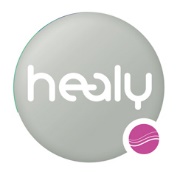 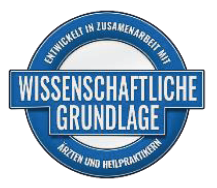 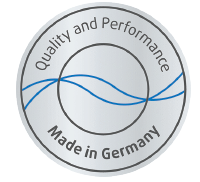 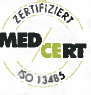 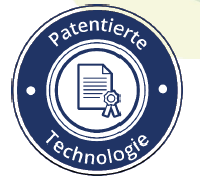 Directive 93/42/CEE du Conseil, du 14 juin 1993, relative aux dispositifs médicaux
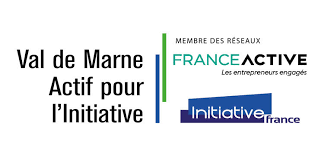 188 Grande Rue Charles de Gaulle94130 Nogent-sur-Marne
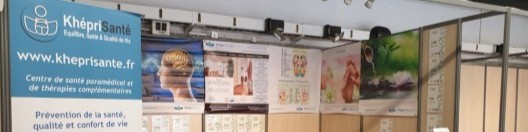 1er Espace de Santé Intégrative
 créé en France il y a 5 ans

8000 usagers depuis l’ouverture
Coordination de soins & Thérapie Fréquentielle
www.kheprisante.fr
Système immunitaire et Protection Santé
Et si nous parlions prévention… 
Comment renforcer votre immunité au quotidien ?
Comment aider votre organisme à s’adapter en toute circonstance ?
Quelles routines vous sera la plus favorable pour faire face à toutes les situations ?
Comment soutenir et stimuler les défenses naturelles de votre corps ?
D’une façon générale nous avons plusieurs manières de renforcer notre système immunitaire.
En quoi est-ce important de le renforcer ?
Quels sont les bénéfices ?
Apprendre à le faire de façon efficace
Quelles sont les disciplines à votre disposition pour le faire.

1 collectif de praticiens spécialisés en approche holistique et en santé intégrative
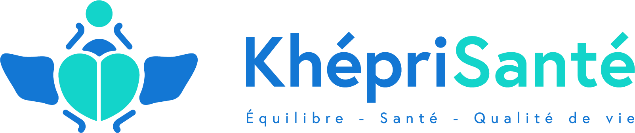 Partenaires
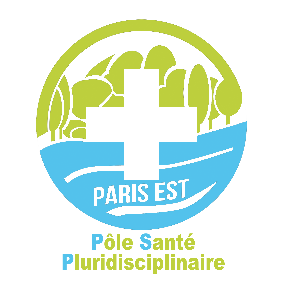 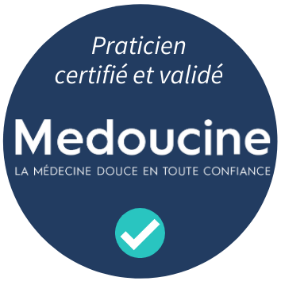 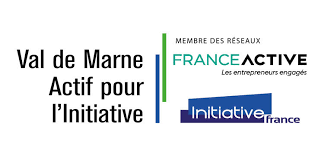 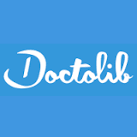 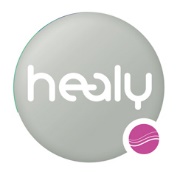 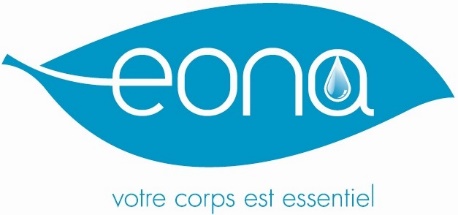 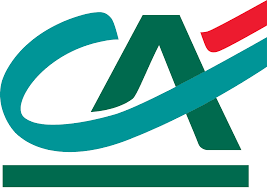 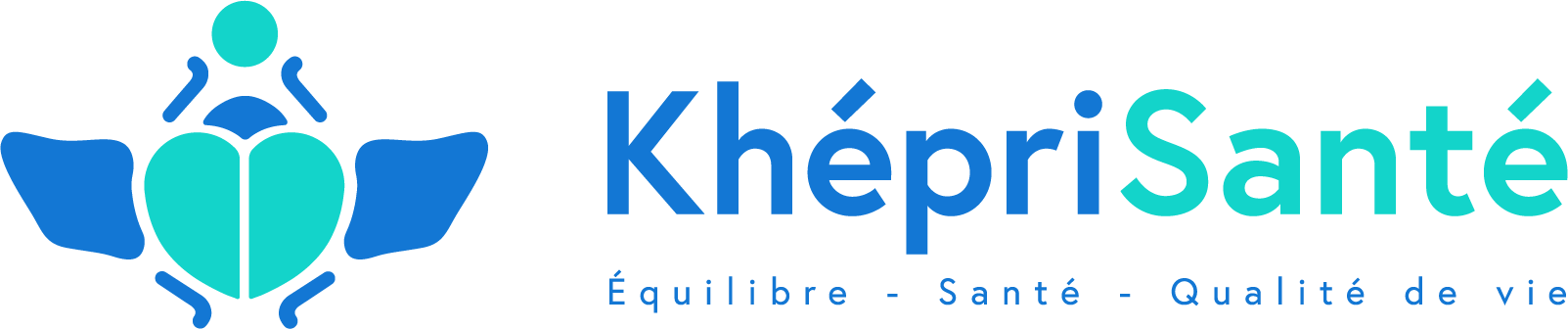 Merci !
Evelyne Revellat 06 60 47 71 64

evelyne.revellat@kheprisante.fr

www.kheprisante.fr
188 Grande rue Charles de Gaulle
94130 Nogent-sur-Marne
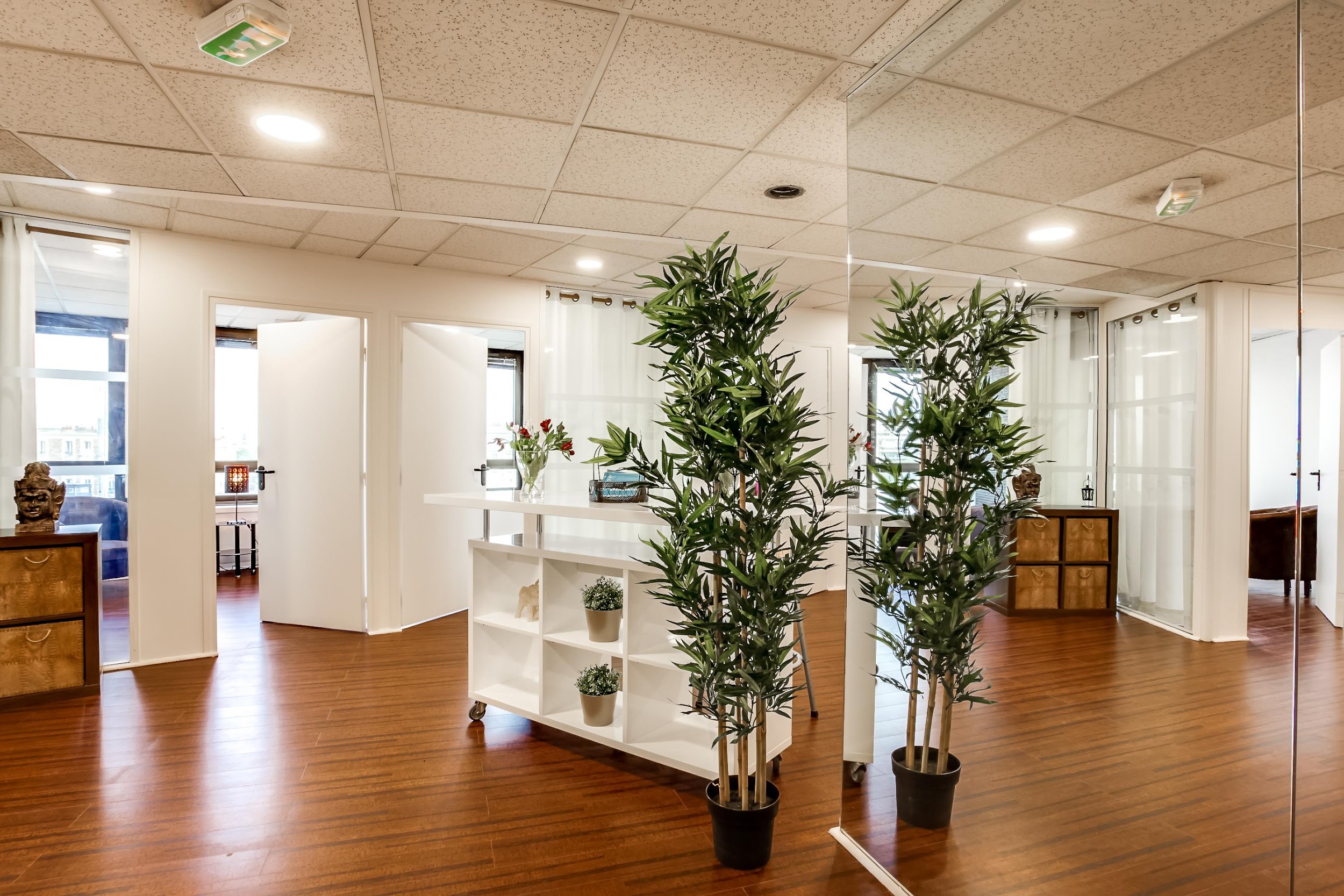